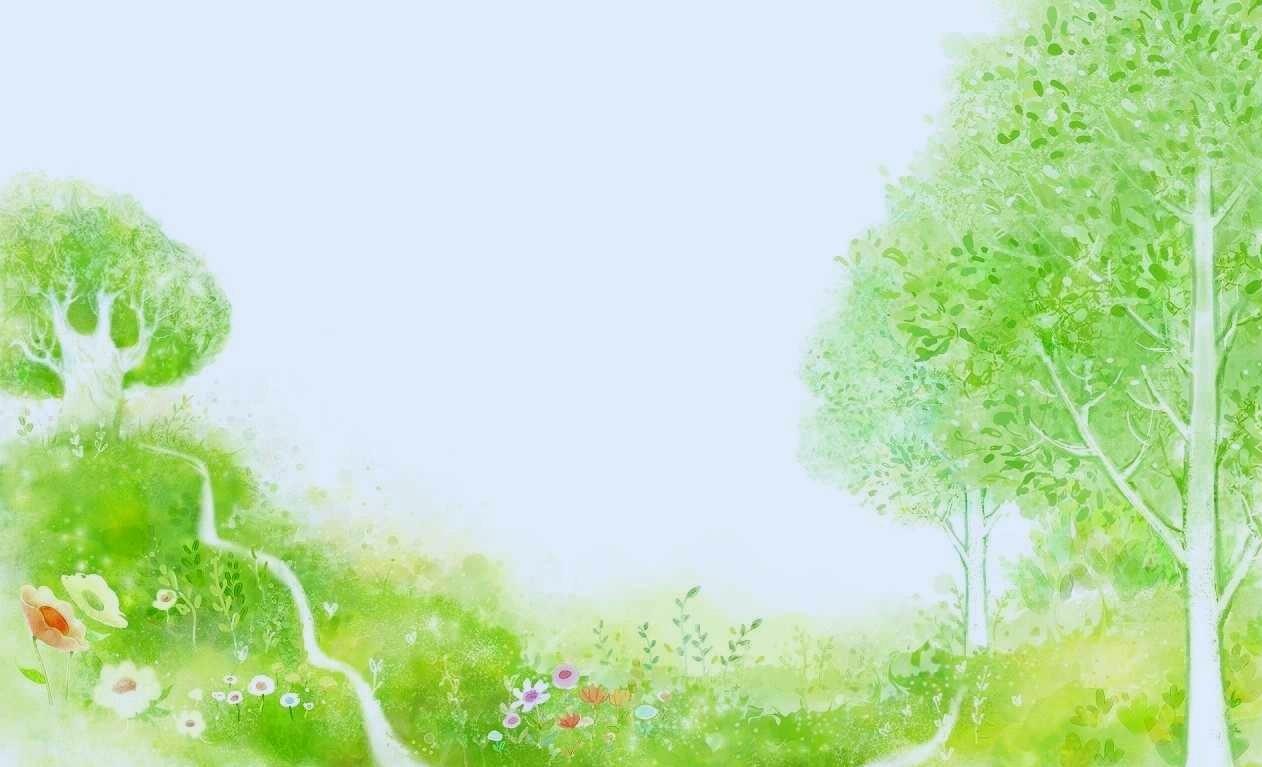 ЛЭПБУК – «Красная   книга России»
Авторы:
Воспитатель первой категории Данилова Нина Викторовна
Воспитатель первой категории Трофимова Галина Андреевна
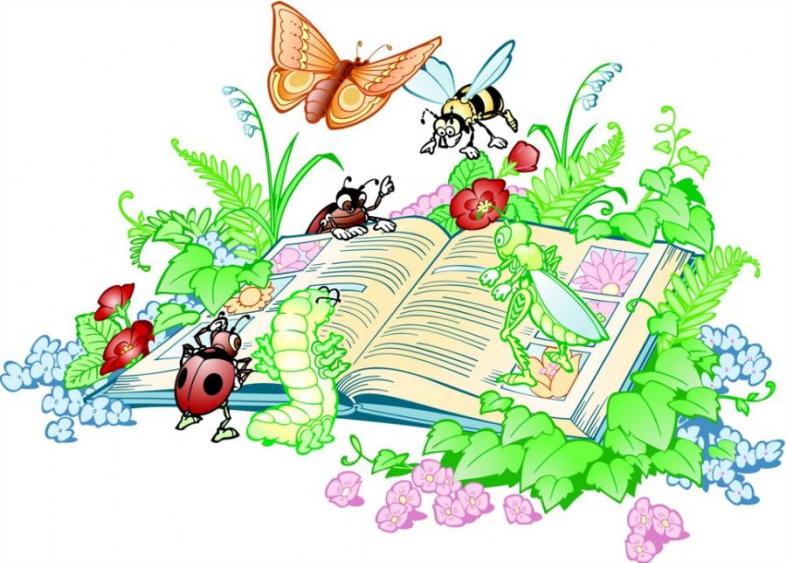 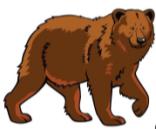 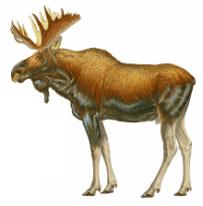 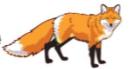 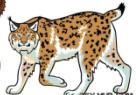 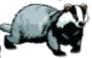 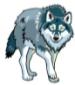 Познавательное развитие предполагает комплекс игр, формирующие познавательный интерес, самостоятельность и инициативность. С использованием дидактического пособия «Лэпбук. Красная книга России» в соответствие ФГОС ДО
Целевая группа дошкольников -  6-7 лет 

Образовательная область: Познавательное развитие, речевое развитие и художественно-эстетическое развитие.
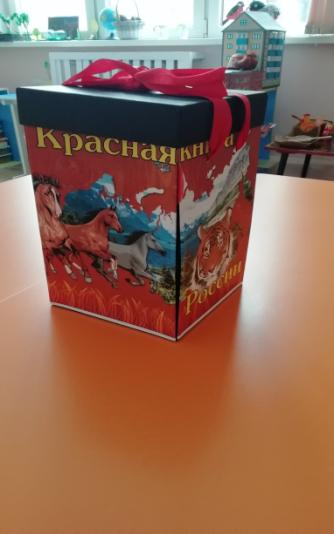 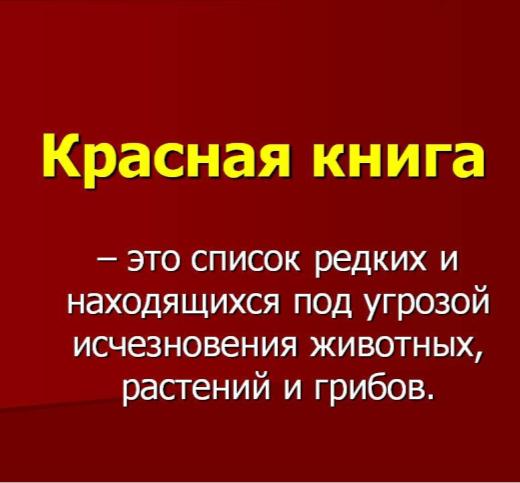 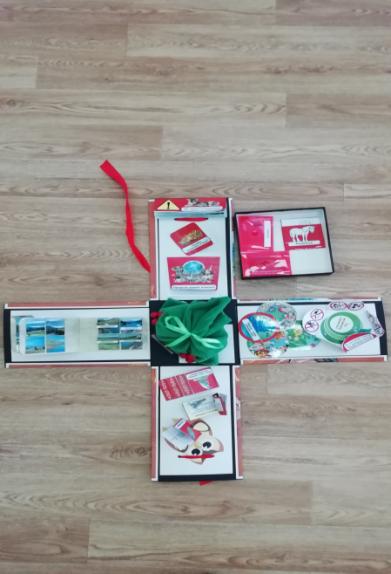 Актуальность
К мысли об охране окружающей природы человек  пришел давно. Но в наше время эта проблема носит  глобальный характер. Многие растения и животные  стали редкими. В настоящее время, как отмечают  ученые, исчезает ежедневно один вид растения или  животного. Пришло время совершенно новых  отношений – гармоничного сосуществования с  природой. Начинать такие перемены необходимо с  воспитания детей. Нужно воспитывать детей в  психологической готовности сберегать природные  ценности всегда и везде. Это и составляет основу  экологического воспитания, направленного на  формирование ответственного отношения к  окружающей природной среде.
Задачи:
Цель:
Сформировать представление о значении «Красная книга».
1. Воспитывать бережное отношение к окружающему миру.
2. Формировать представления о животных и растениях, занесенных в красную книгу.
3. Развивать познавательную активность, мышление, память и речь.
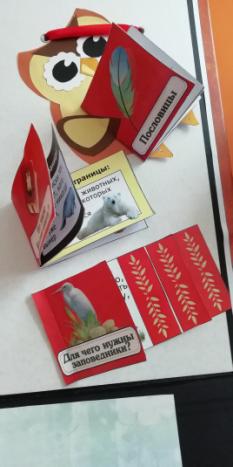 Информация о красной книге
Для чего нужны заповедники
Пословицы и поговорки
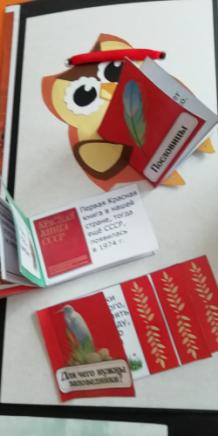 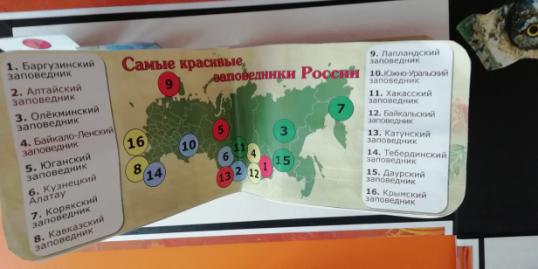 16 заповедников России
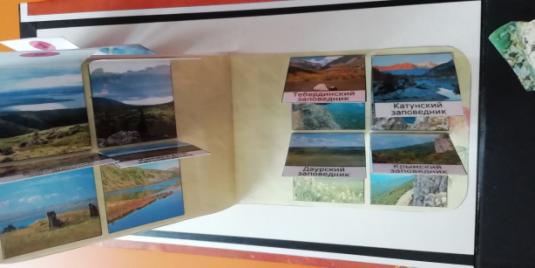 Экологическая страничка
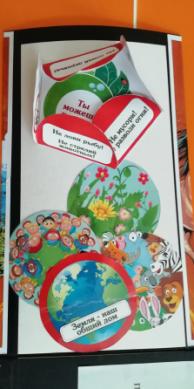 Земля – наш общий Дом!
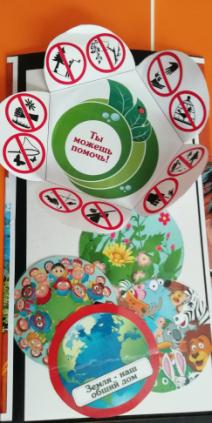 Как сберечь нашу Землю?
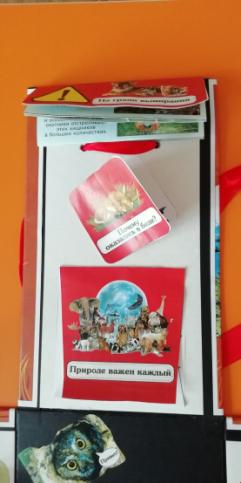 Чем Человек может помочь?
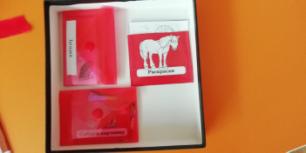 Дополнительные кармашки

Загадки
Раскраски 
Пазл – игра
Кроссворды
Игры о растениях и животных
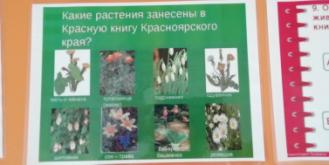 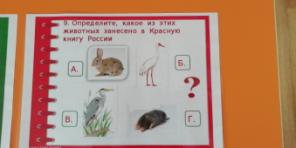 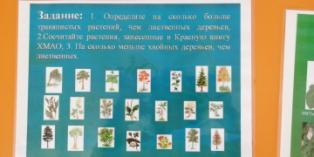 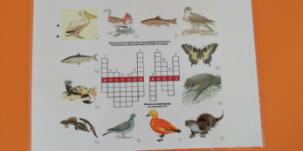 На ощупь почувствовать какой  зверь там находится, если отгадал, описать это животное, рассказать чем питается, где живет.
Сюрпризный момент
Тактильный мешочек
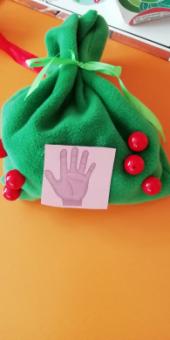 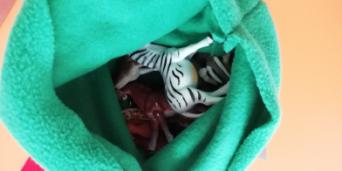 Цель: Развитие тактильной памяти и речи ребенка
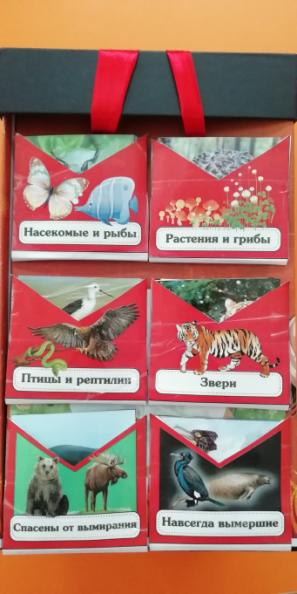 Насекомые и рыбы
Растения и грибы
Птицы и рептилии
Звери 
Спасены от вымирания
Навсегда вымершие
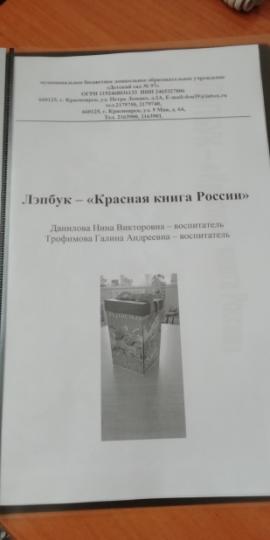 Паспорт Лэпбука
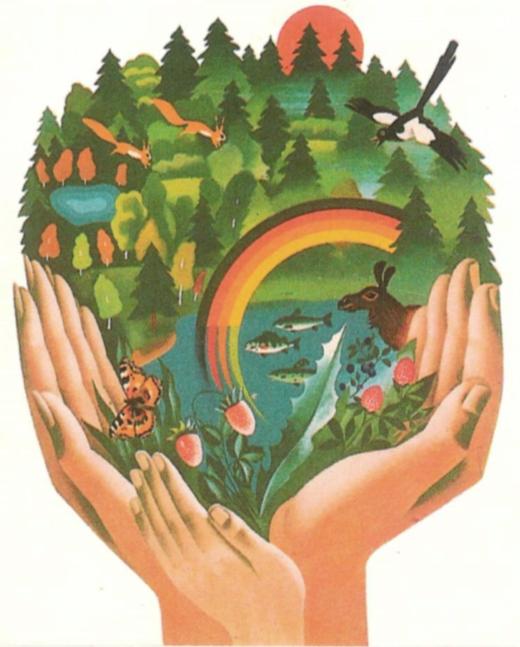 СПАСИБО   ЗА   ВНИМАНИЕ!